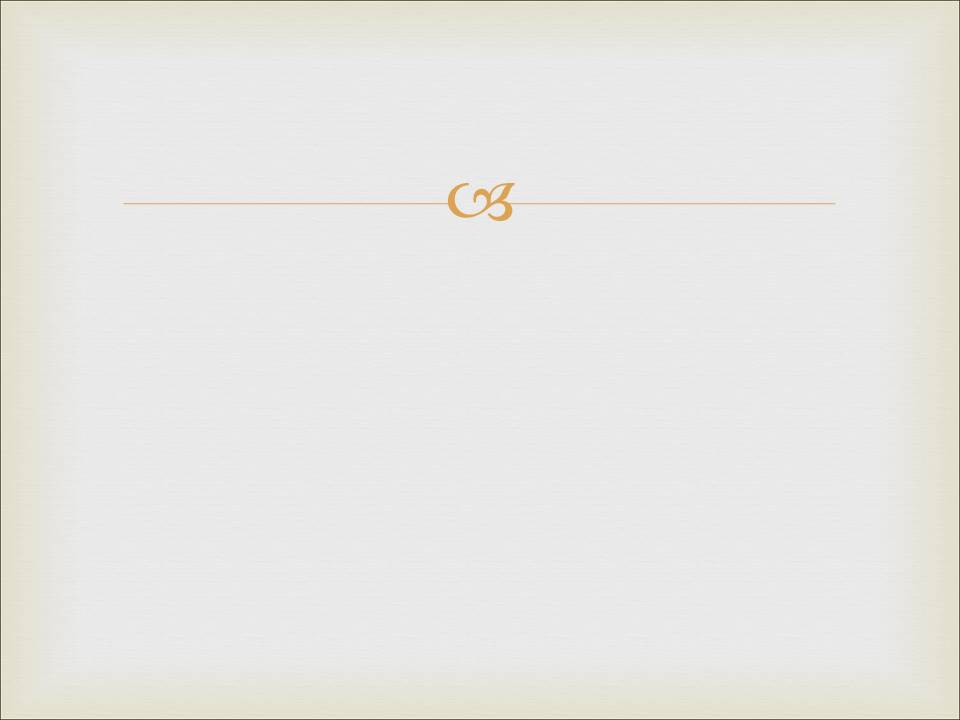 Иллюстрации мировоззрения.
Карта – определяет, где (или что) счастье, а также и путь к нему.
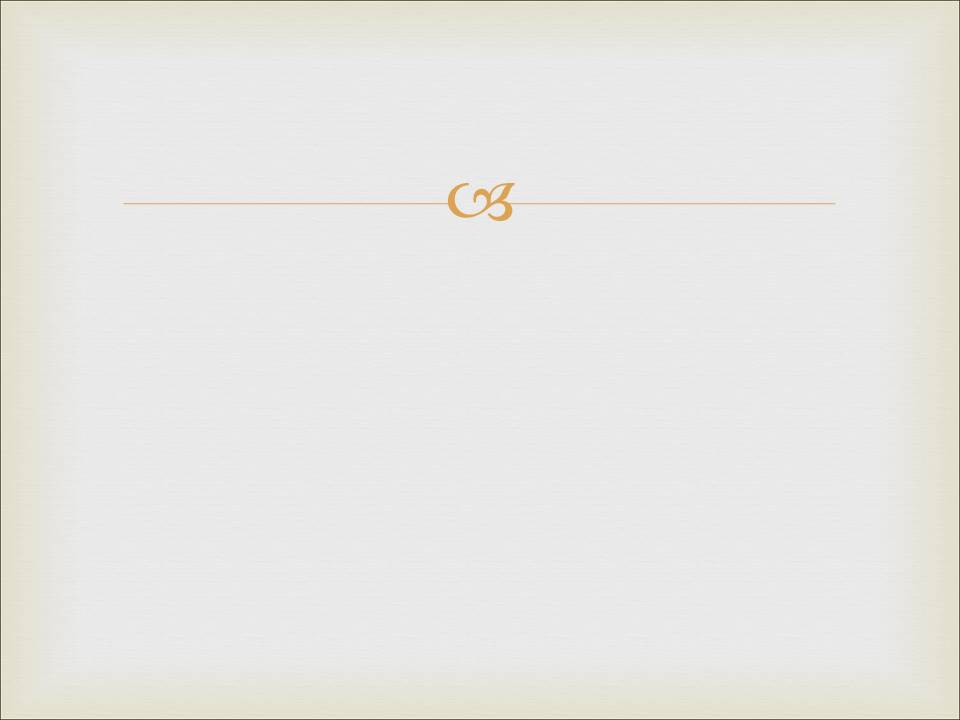 Иллюстрации мировоззрения.
Карта – определяет, где (или что) счастье, а также и путь к нему. 
Линза – «смотреть на мир сквозь розовые очки».
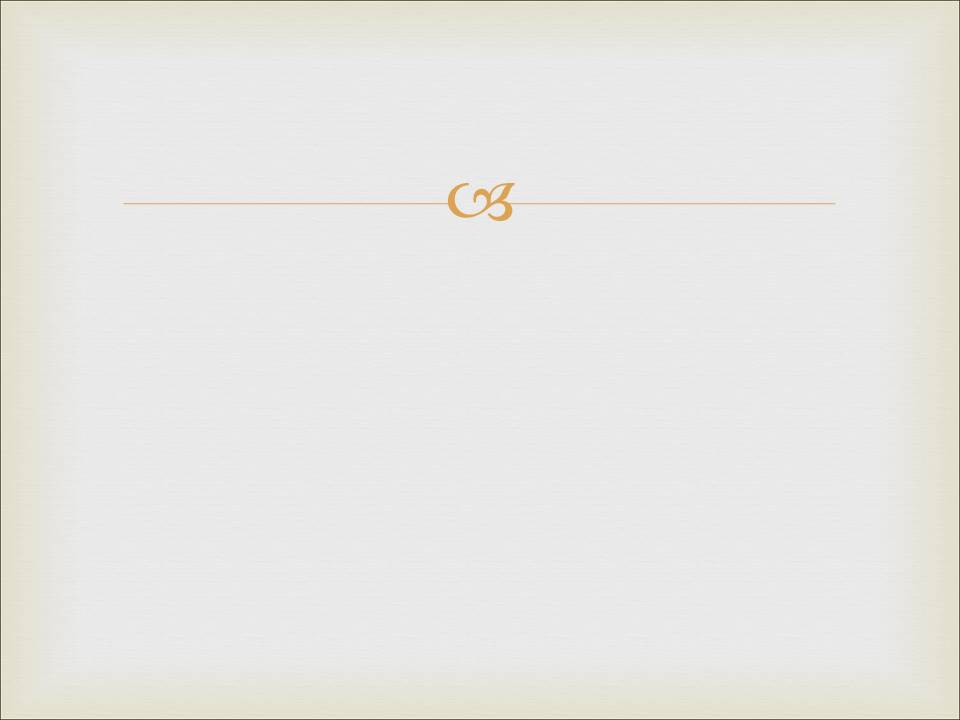 Иллюстрации мировоззрения.
Карта – определяет, где (или что) счастье, а также и путь к нему. 
Линза – «смотреть на мир сквозь розовые очки».
     3.   Рисунок-основа пазла – дает вес и оценку      
            всем составляющим жизни и располагает  
            их на поле ценности и приоритетов.
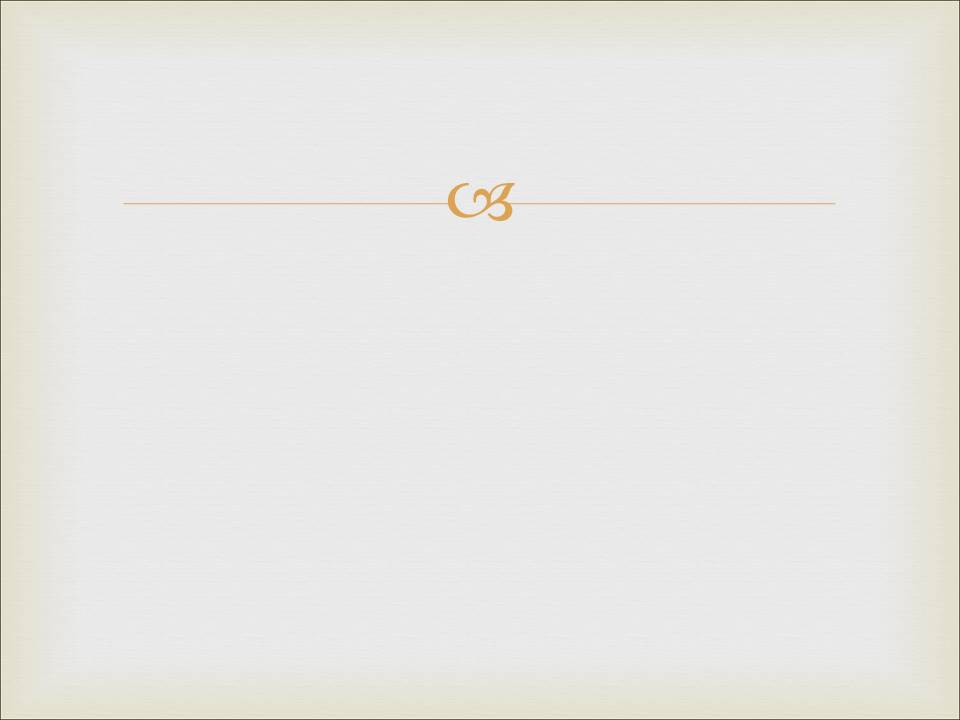 Иллюстрации мировоззрения.
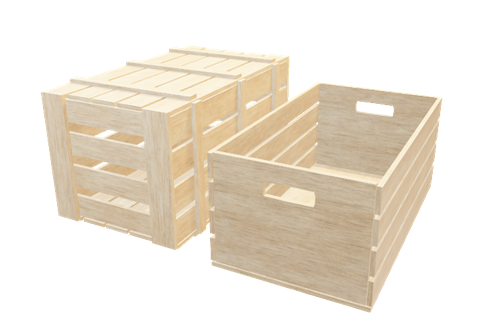 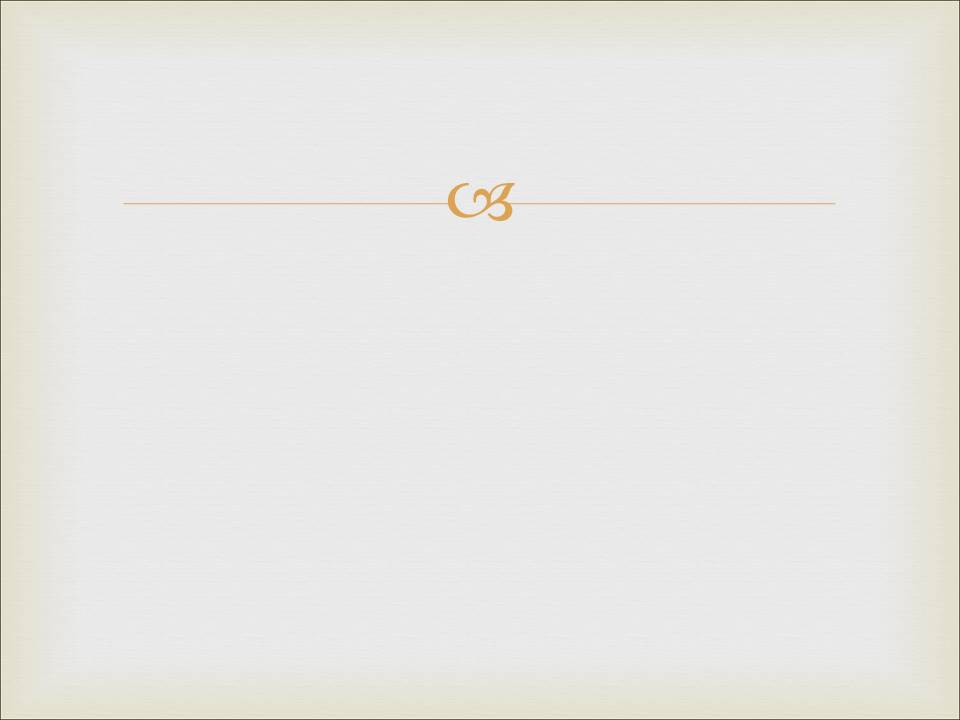 Иллюстрации мировоззрения.
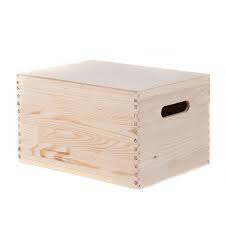 1.  Атеизм. Материализм.
     Закрытая коробка     Существует только физический,    
     материальный мир, и за пределами его    
     нет ничего.     Чудеса невозможны, все эволюционирует   
     согласно естественным законам     Позиция марксизма, гуманизма.
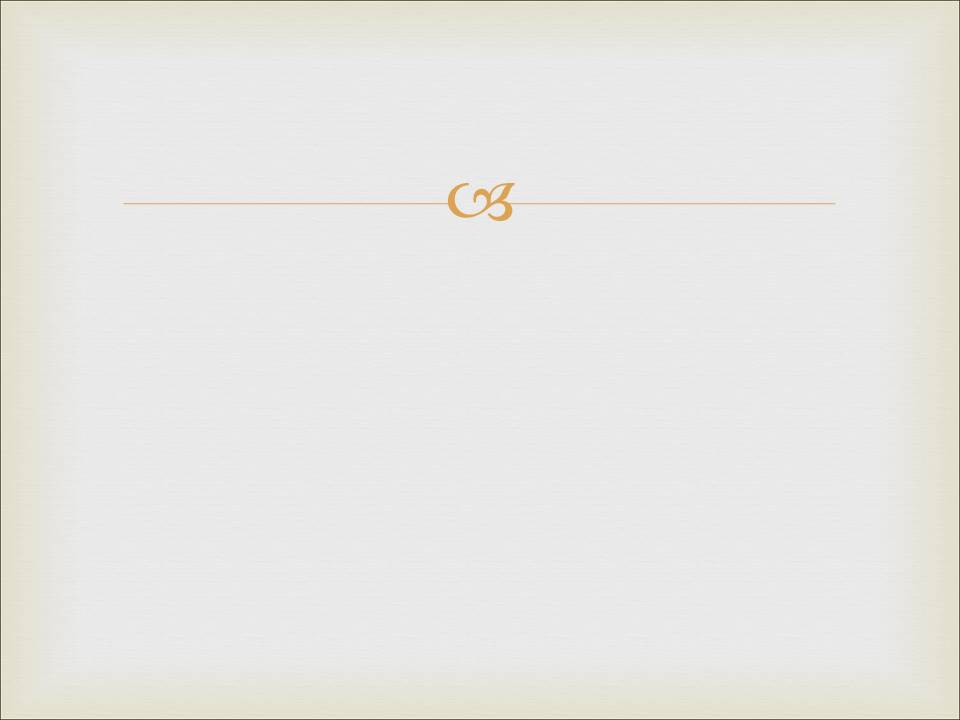 Иллюстрации мировоззрения.
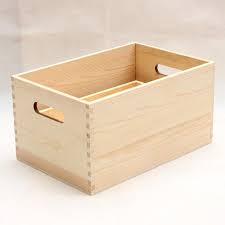 2.  Христианский теизм     Открытая коробка     Бог существует за пределами коробки     Бог сотворил коробку     Бог действует внутри коробки    
     Чудеса возможны (воплощение, воскресение)
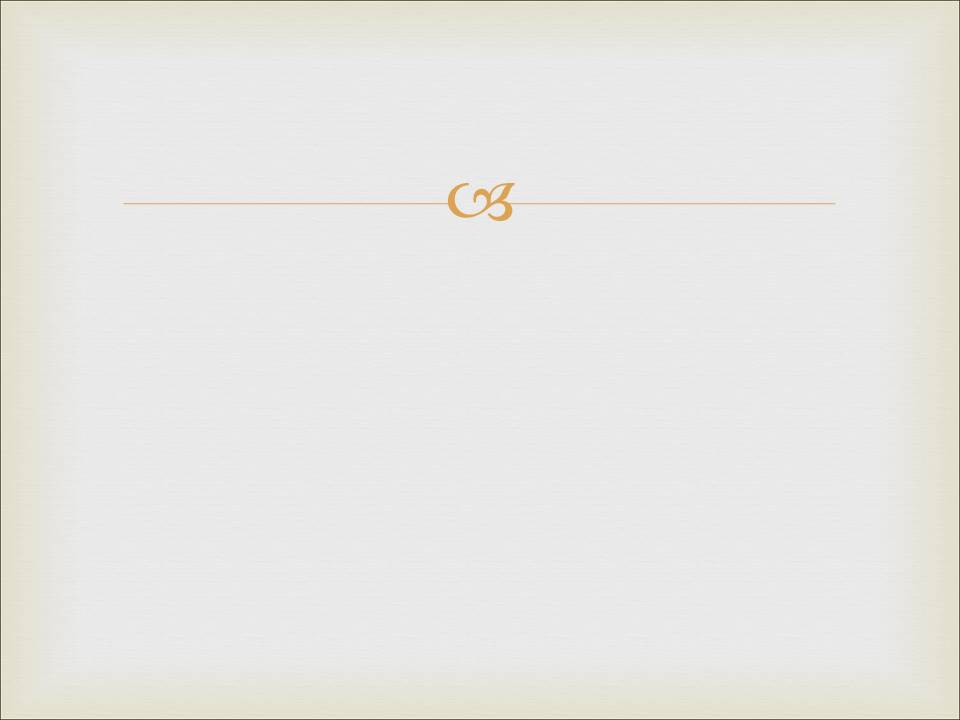 Иллюстрации мировоззрения.
Три теста проверки мировоззрения на истинность :
Законы логики. Внутренняя непротиворечивость. Нарушают ли утверждения мировоззрения основные законы мышления и тем самым имеют противоречие в своей основе.
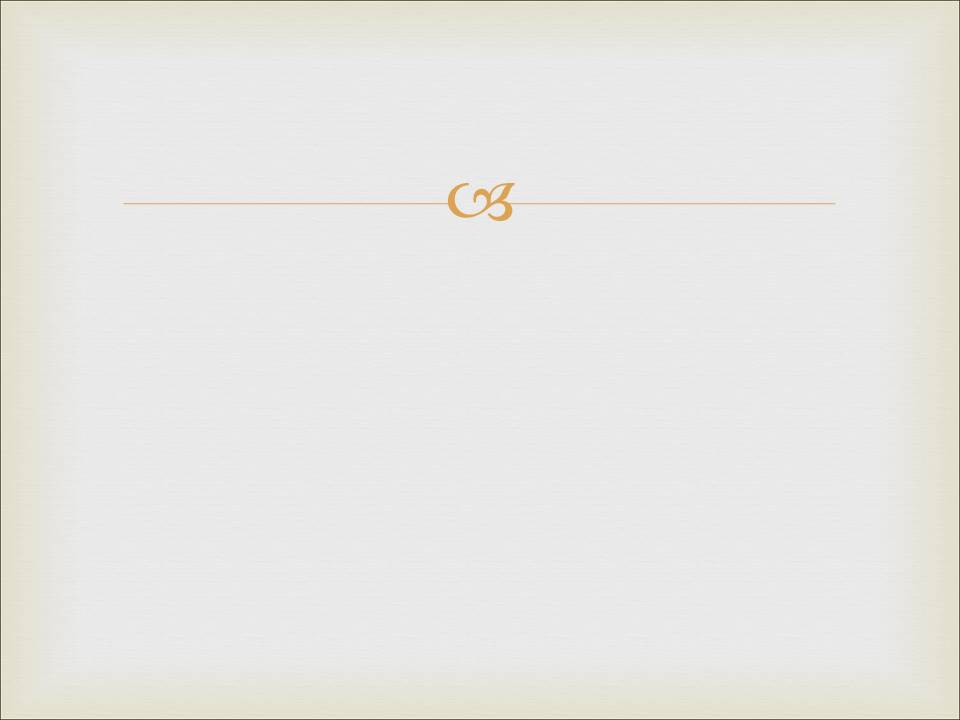 Иллюстрации мировоззрения.
Три теста проверки мировоззрения на истинность :
Законы логики. Внутренняя непротиворечивость. Нарушают ли утверждения мировоззрения основные законы мышления и тем самым имеют противоречие в своей основе.
Соответствие внешней действительности.Можем ли мы познавать окружающую нас действительность и соответствуют ли утверждения мировоззрения этим познаниям.
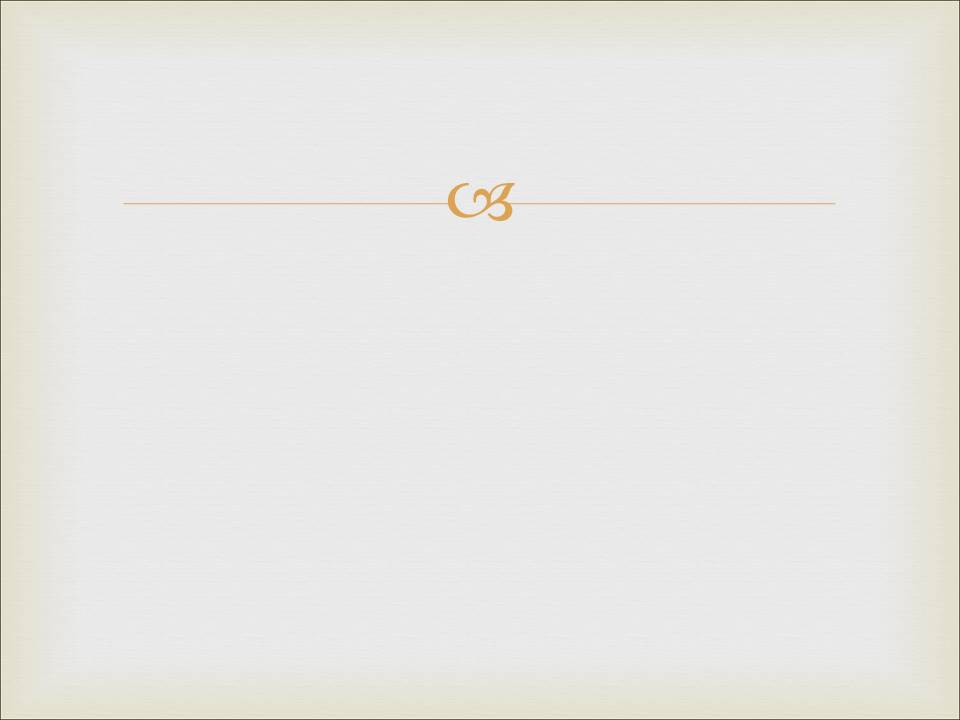 Иллюстрации мировоззрения.
Три теста проверки мировоззрения на истинность :
Законы логики. Внутренняя непротиворечивость. Нарушают ли утверждения мировоззрения основные законы мышления и тем самым имеют противоречие в своей основе.
Соответствие внешней действительности.Можем ли мы познавать окружающую нас действительность и соответствуют ли утверждения мировоззрения этим познаниям.
Практика. Хотим ли мы повторить жизнь последователей данного мировоззрения.
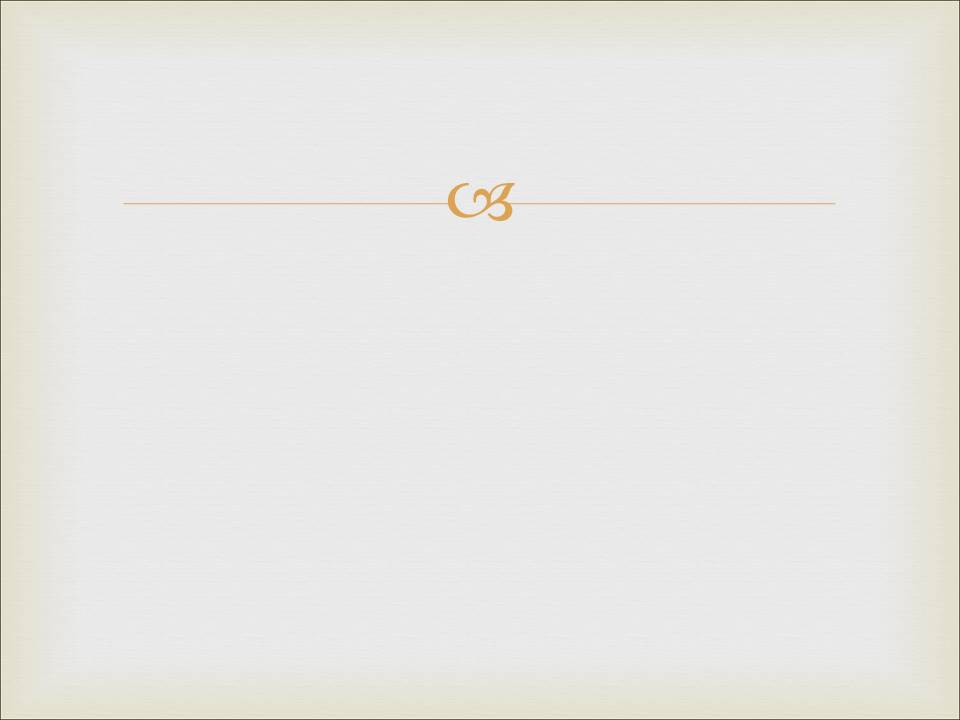 Иллюстрации мировоззрения.
1.
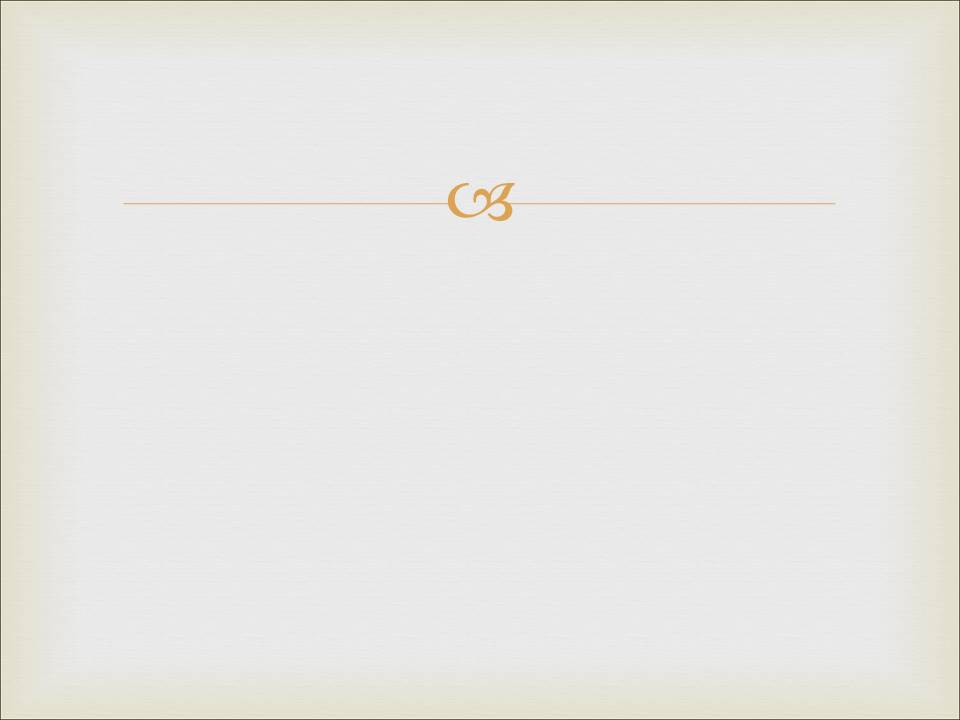 Иллюстрации мировоззрения.
2.
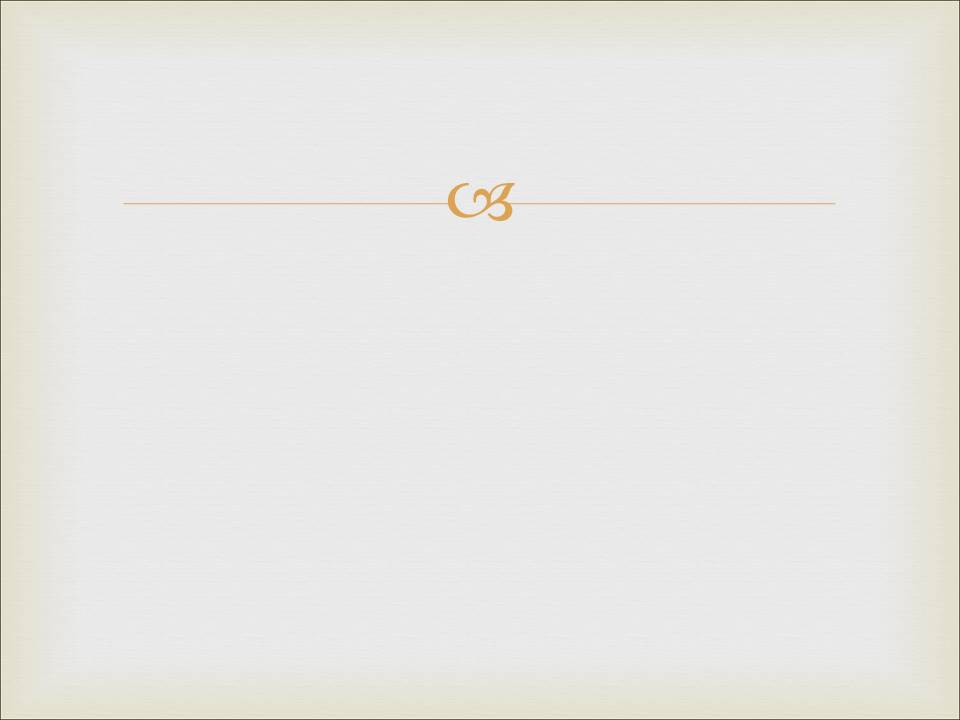 Иллюстрации мировоззрения.
3.